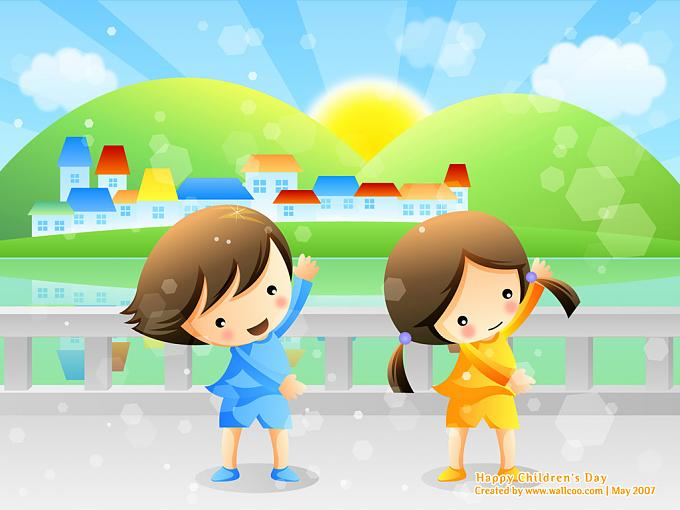 Консультация
 «Роль образовательного учреждения и семьи в сохранении физического и психического здоровья ребенка»
Цель:
Продолжить поиск новых форм работы с семьями воспитанников
Задачи: 
Расширить знания педагогов с учетом современных требований и социальных изменений по формированию основ физического воспитания и здорового образа жизни.
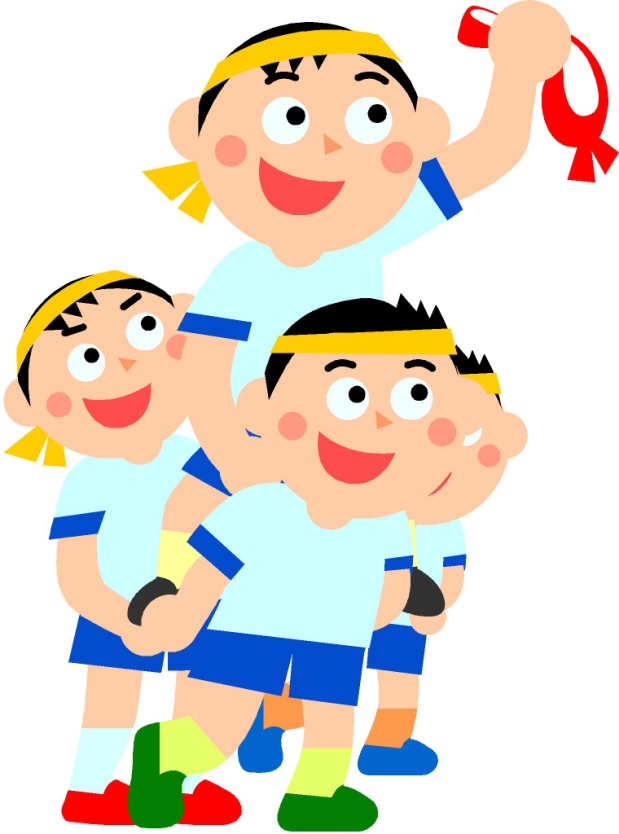 Поиск эффективных форм и новых технологий при организации оздоровительной работы в ДОУ и семье.
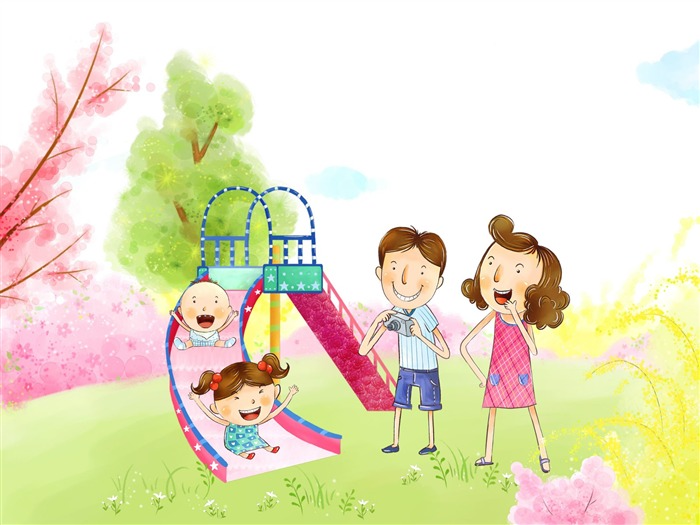 «Забота о здоровье – это важнейший труд воспитателя. От жизнерадостности, бодрости детей зависит их духовная жизнь, мировоззрение, умственное развитие, прочность знаний, вера в свои силы» В.А. Сухомлинский.
ЗДОРОВЫЙ ОБРАЗ ЖИЗНИ — ЭТО  СТИЛЬ ЖИЗНИ, АДЕКВАТНОЕ ПОВЕДЕНИЕ В РАЗЛИЧНЫХ СИТУАЦИЯХ.
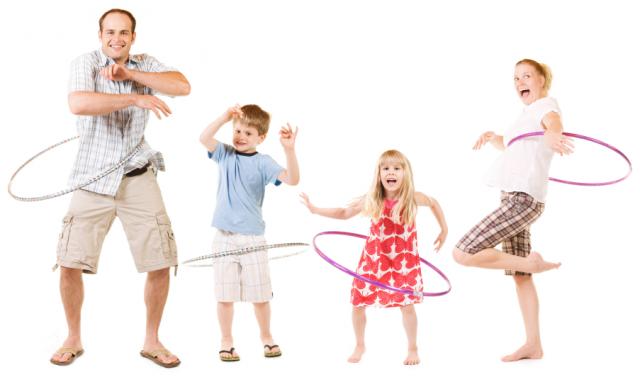 МЕТОДЫ ОЗДОРОВЛЕНИЯ
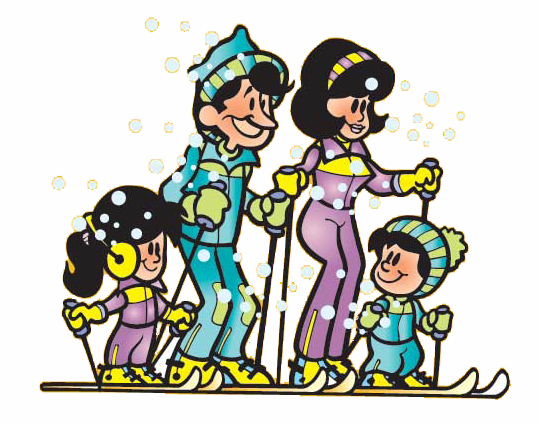 СОДЕРЖАНИЕ РОДИТЕЛЬСКОГО УГОЛКА
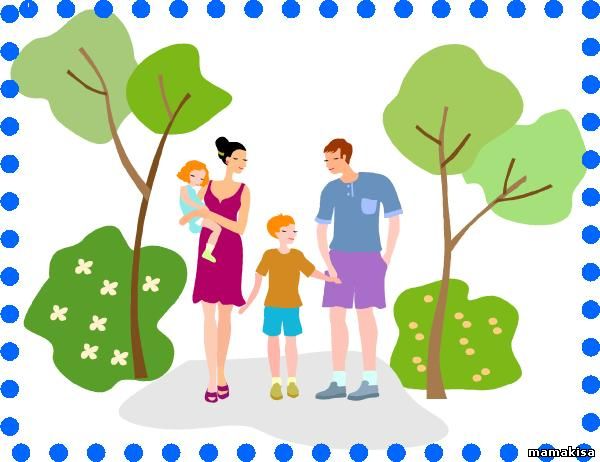 ПОНЯТИЕ  «ПСИХИЧЕСКОГО ЗДОРОВЬЯ»
ЧТО ТАКОЕ  «ФИЗИЧЕСКОЕ ЗДОРОВЬЕ»?
Инновационные формы работы
Организация работы с детьми и взаимодействие с родителями в рамка реализации проекта: «Маршрут выходного дня»
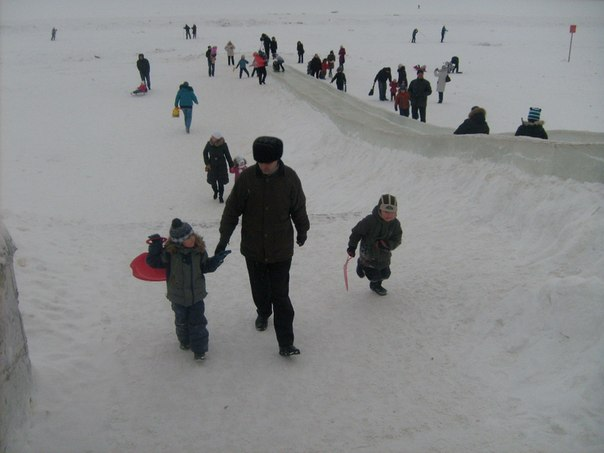 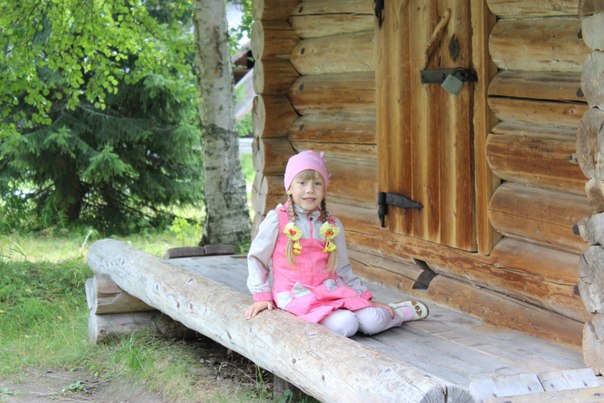